Вируси
Налазимо се у периоду у ком се често спомињу вируси.

Да ли сте некада замислили како тај вирус изгледа?
Покушајте да илуструјете вирус и начин на који спречавате његово ширење.

Потребан материјал :
Блок, лепак, украсне траке и боје.
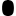 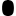